MP10. UF1. Condicionament - NF1 (materials i normativa)
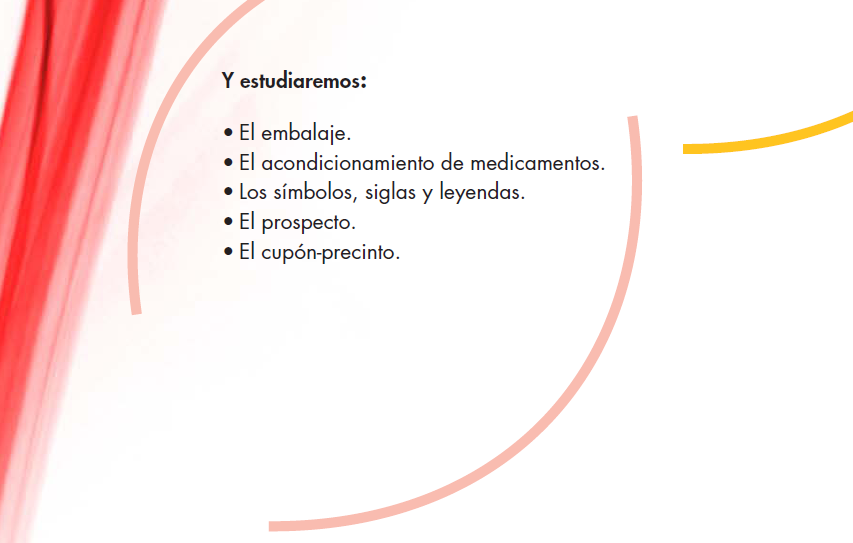 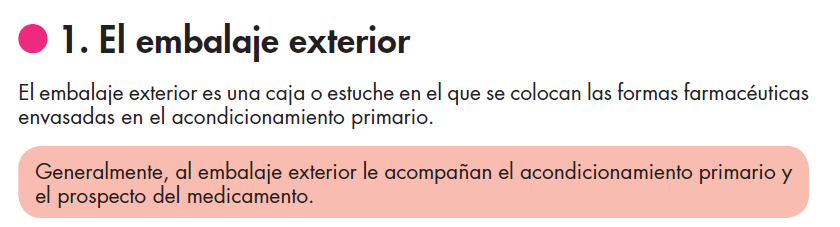 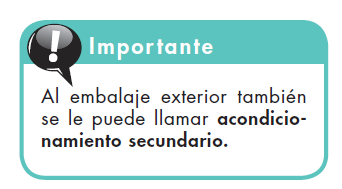 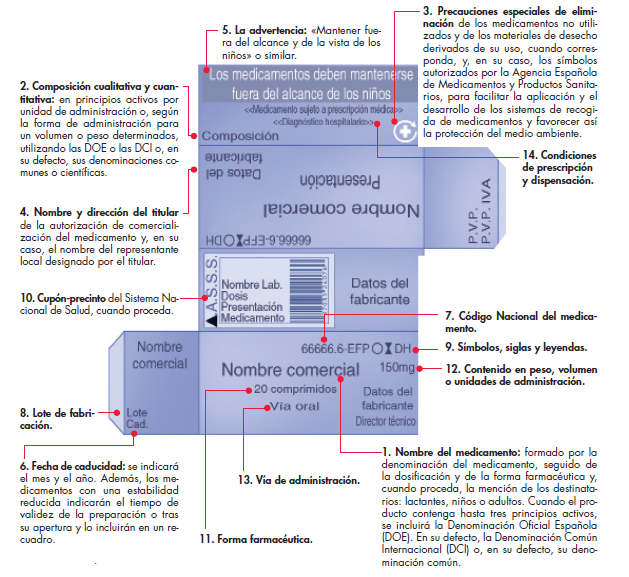 Otras informaciones que aporta el envase:
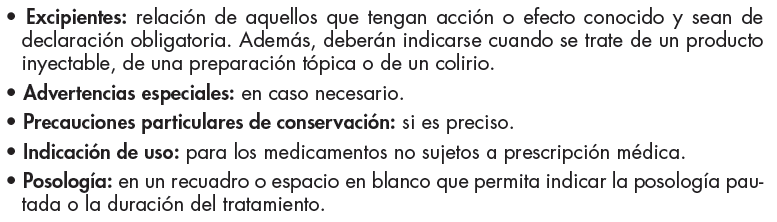 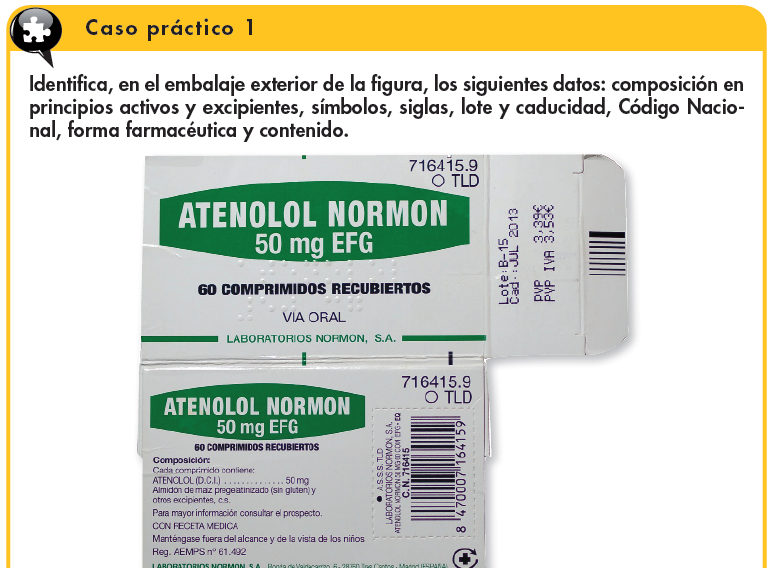 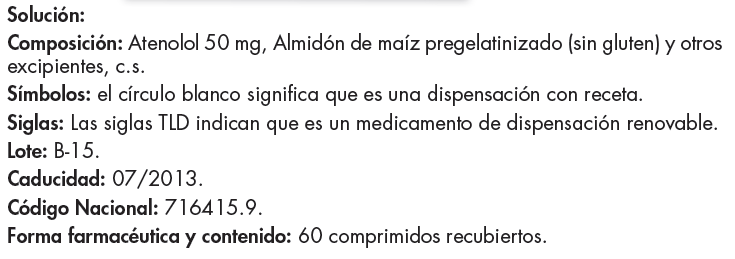 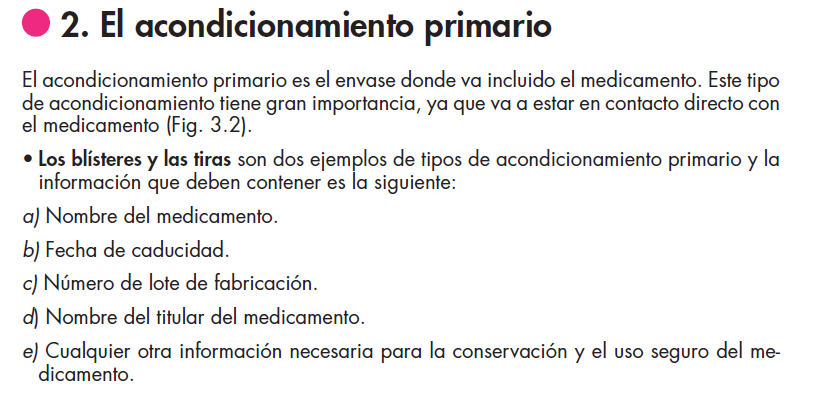 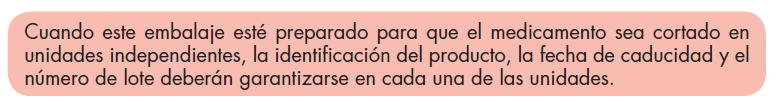 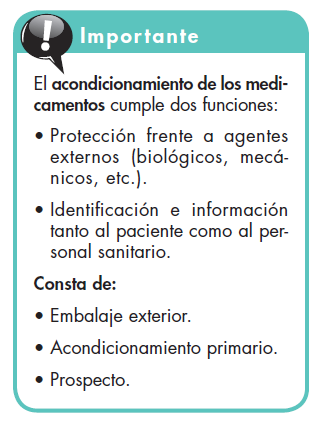 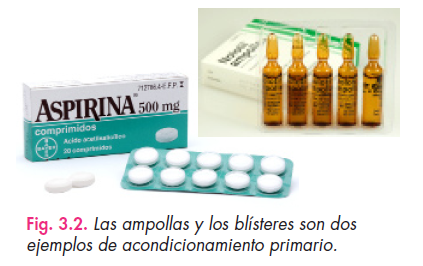 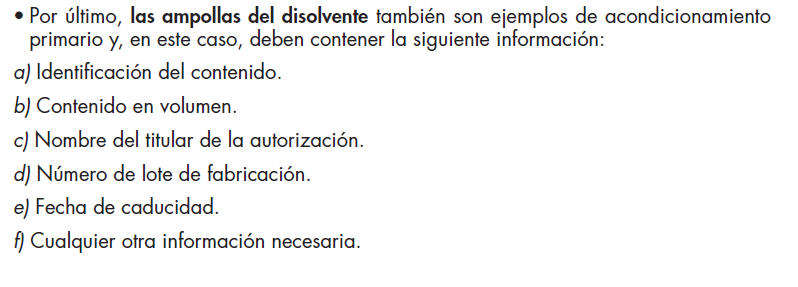 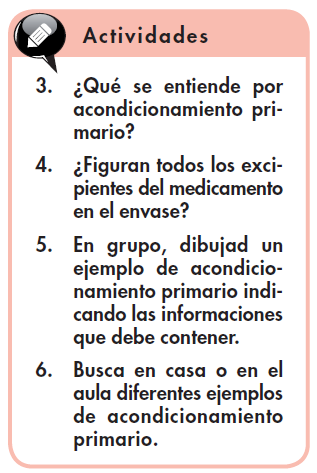 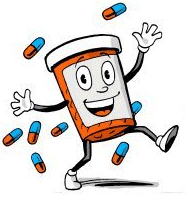 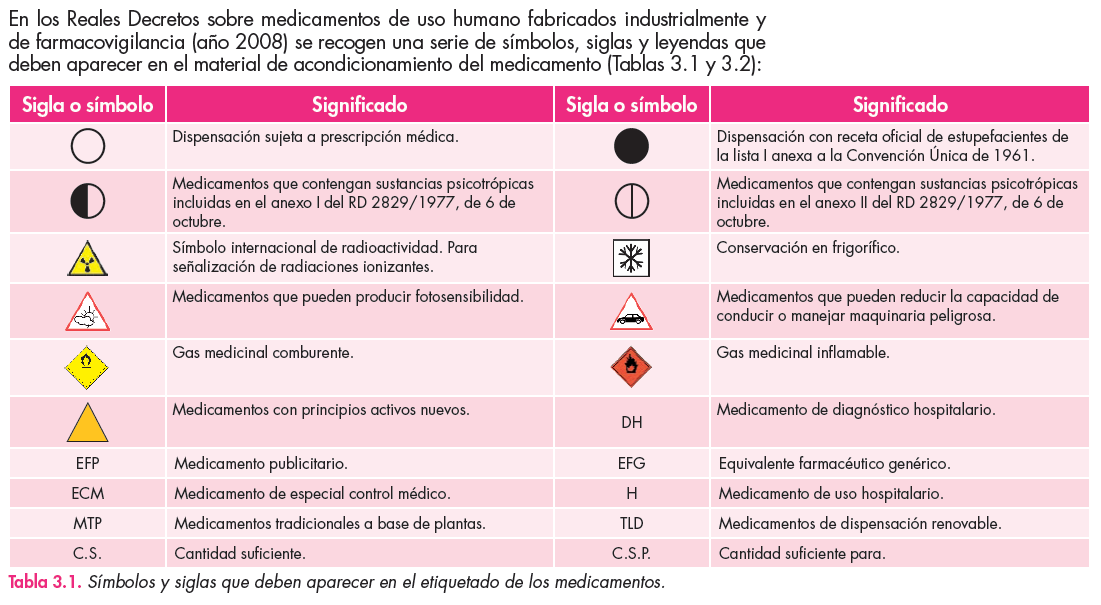 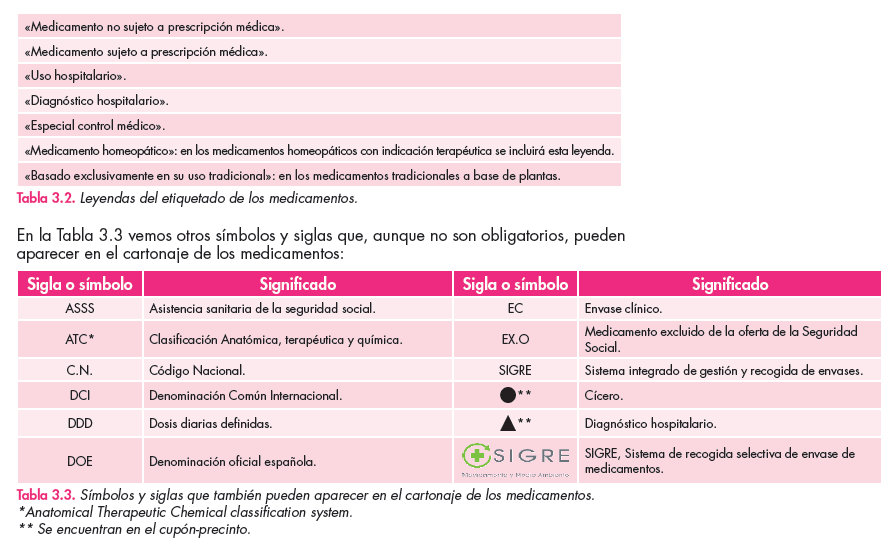 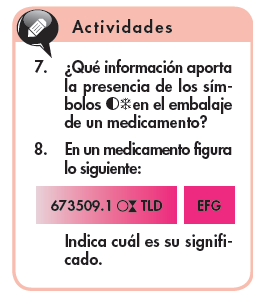 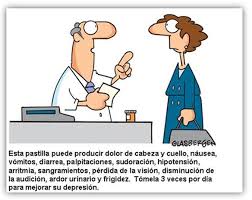 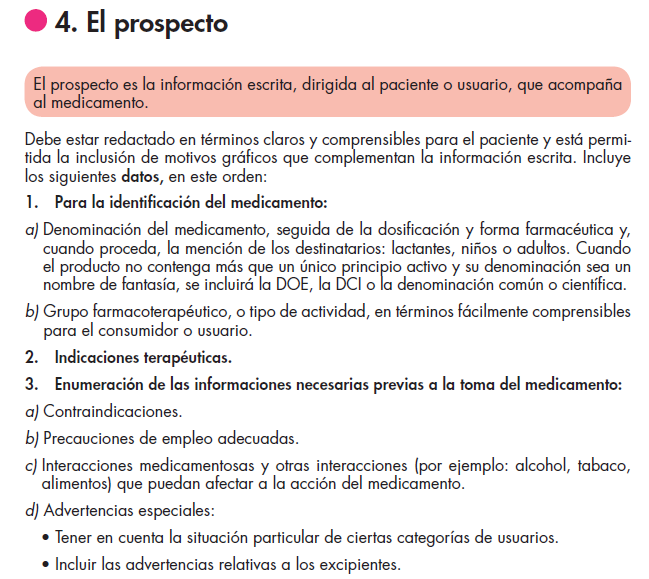 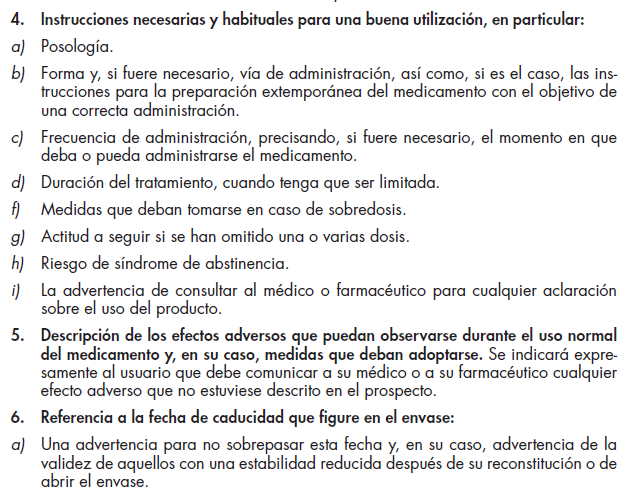 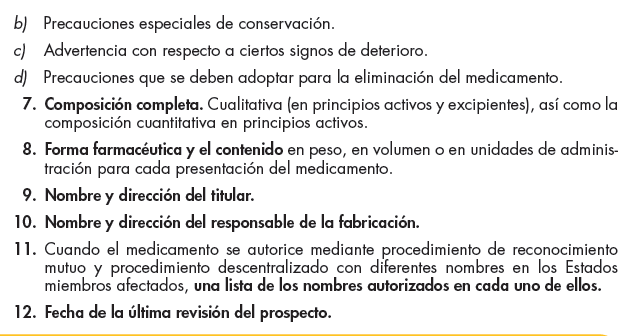 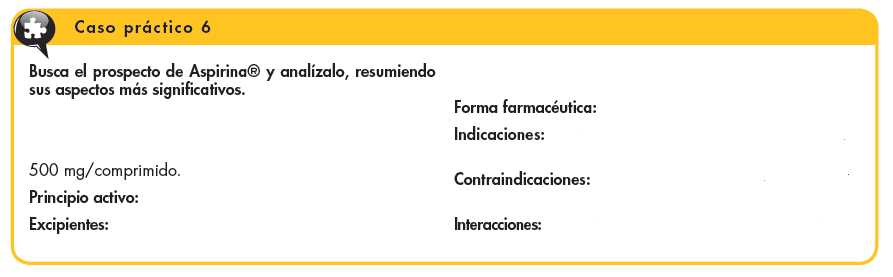 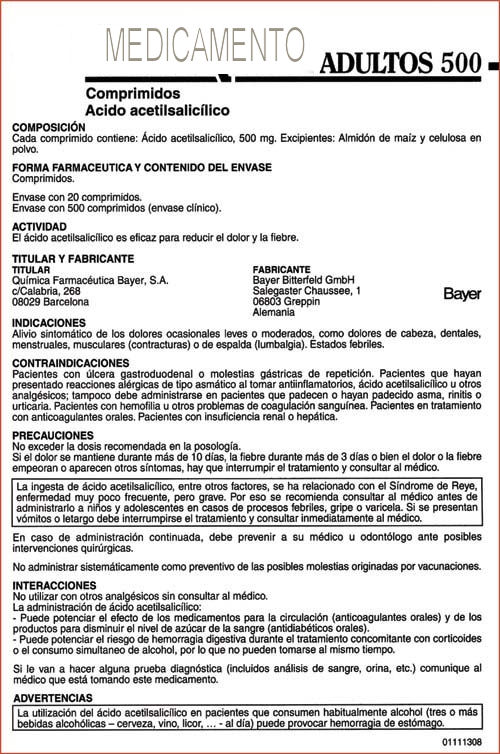 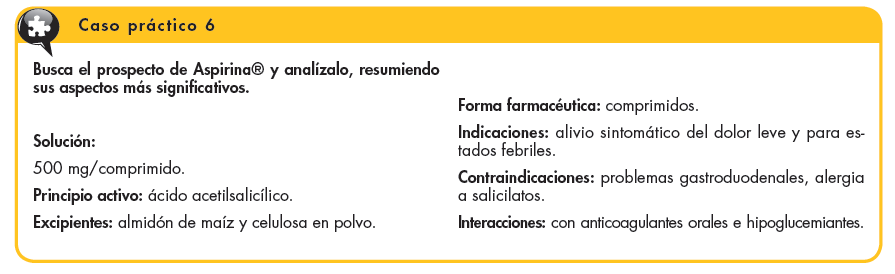 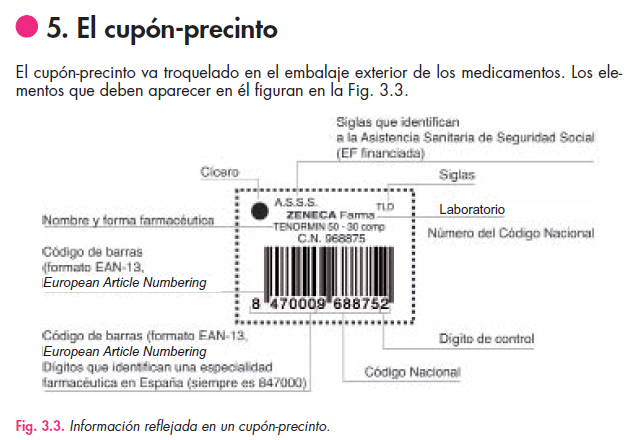 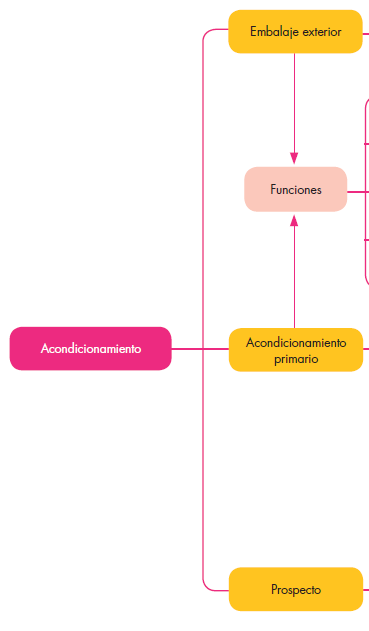 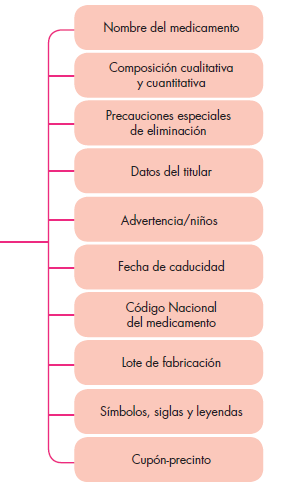 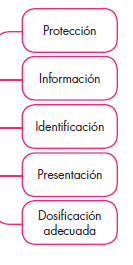 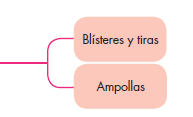 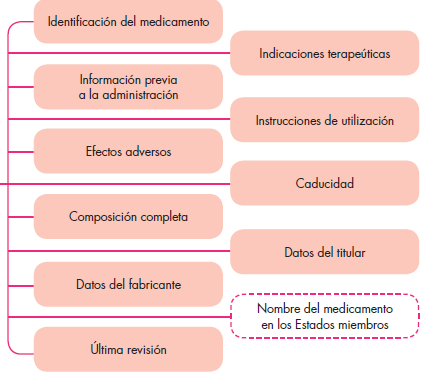